Тема № 6. Умозаключение.
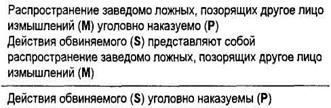 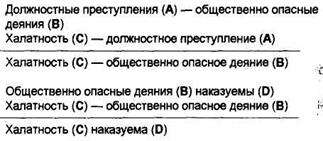 Понятие.
Умозаключение – это форма мышления, посредством которого из одного или нескольких связанных суждений выводится новое суждение.
При наличии содержательной связи между посылками мы можем получить в процессе рассуждения новое истинное знание при соблюдении двух условий:
Истинными являются исходные суждения – посылки;
Соблюдаются правила вывода, которые обусловливают формальную правильность умозаключения.
I. По направленности логического следования.
II. По строгости правил вывода.
III. По количеству посылок.
IV. По характеру посылок.